W27 les 2 Herhaling: de vier hoofdbewerkingen met kommagetallen
3      + 4,16 = 

13,985 + 1,115 =                


8      – 2,4 = 


45,6 – 12,85 =
,00
7,16
(13,985 + 0,015) + 1,1
= 15,1
= 14 + 1,1
,00
6,0 – 0,4
= 5,6
= 32,75
(45,6 + 12,6) – 0,25
3 x 8,25=
(8 x 3) + (3 x 0,25)
= 24 + 0,75
= 24,75
6 : 4 =
(6 : 2) : 2
= 3 : 2
= 1,5
12,96 : 4 =
(12 : 4) + (0,96 : 4)
= 3 + (0,40 + 0,56) : 4
= 3,24
10 x 2,13 =
21,3
x 10 -> komma 1 plaats naar rechts
100 x 0,05 =
5
x 100 -> komma 2 plaatsen naar rechts
50
100 x 0,5 =
28,8 : 10 =
2,8
: 10 -> komma 1 plaats naar links
7,19
719 : 100 =
: 100 -> komma 2 plaatsen naar links
81 : 1000 =
0,81
: 1000 -> komma 3 plaatsen naar links
= 0,235
= 0,470 : 2
(10 x 0,047) : 2
5 x 0,047 =
(100 x 0,83) : 2
50 x 0,83 =
= 41,5
= 83 : 2
(100 x 6,3) : 4
= 630 : 4
= (630 : 2) : 2
25 x 6,3 =
= 630 : 4
= 315 : 2
= 157,5
8,6 : 5 =
(8,6 : 10) x 2
= 0,86 x 2
= 1,72
33,5 : 50 =
(33,5 : 100) x 2
= 0,335 x 2
= 0,670
= (0,47 x 2) + (0,47 x 2)
47 : 25 =
(47 : 100) x 4
= 0,47 x 4
= 0,94 + 0,94 = 1,88
18
2 x 0,9 =
2 x 9 =
,
Vermenigvuldig alsof er geen komma’s staan, tel de cijfers na de komma in beide factoren. Zoveel cijfers moeten er in het product na de komma staan.
1 cijfer na de komma
1 cijfer na de komma
0,
0,4 x 0,6 =
4 x 6 =
24
2 cijfers na de komma
1 cijfer na de komma
1 cijfer na de komma
0,12 x 0,8 =
12 x 8 =
80 + 16 =
0,0
96
3 cijfers na de komma
2 cijfers na de komma
1 cijfer na de komma
0,04
0,12 : 3 =
(12 : 3) : 100 =
4 : 100 =
(45 : 9) : 10 =
0,5
4,5 : 9 =
100
600 : 6 =
6 : 0,06 =
De deler mag nooit een kommagetal zijn!
Ik moet dus de komma wegwerken.
X 100
X 100
6
600
3,5
7 : 2 =
0,7 : 0,2 =
X 10
X 10
7
2
Neem nu je rekenboek op p. 51
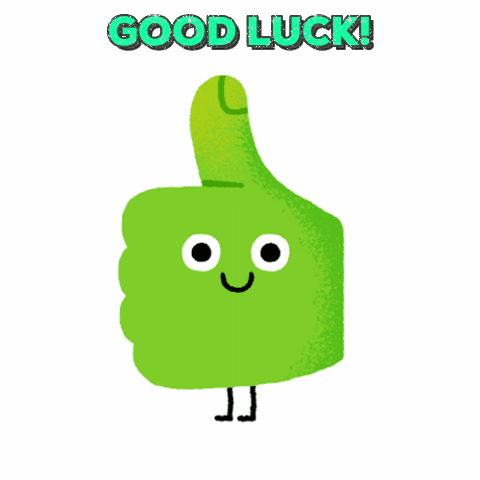